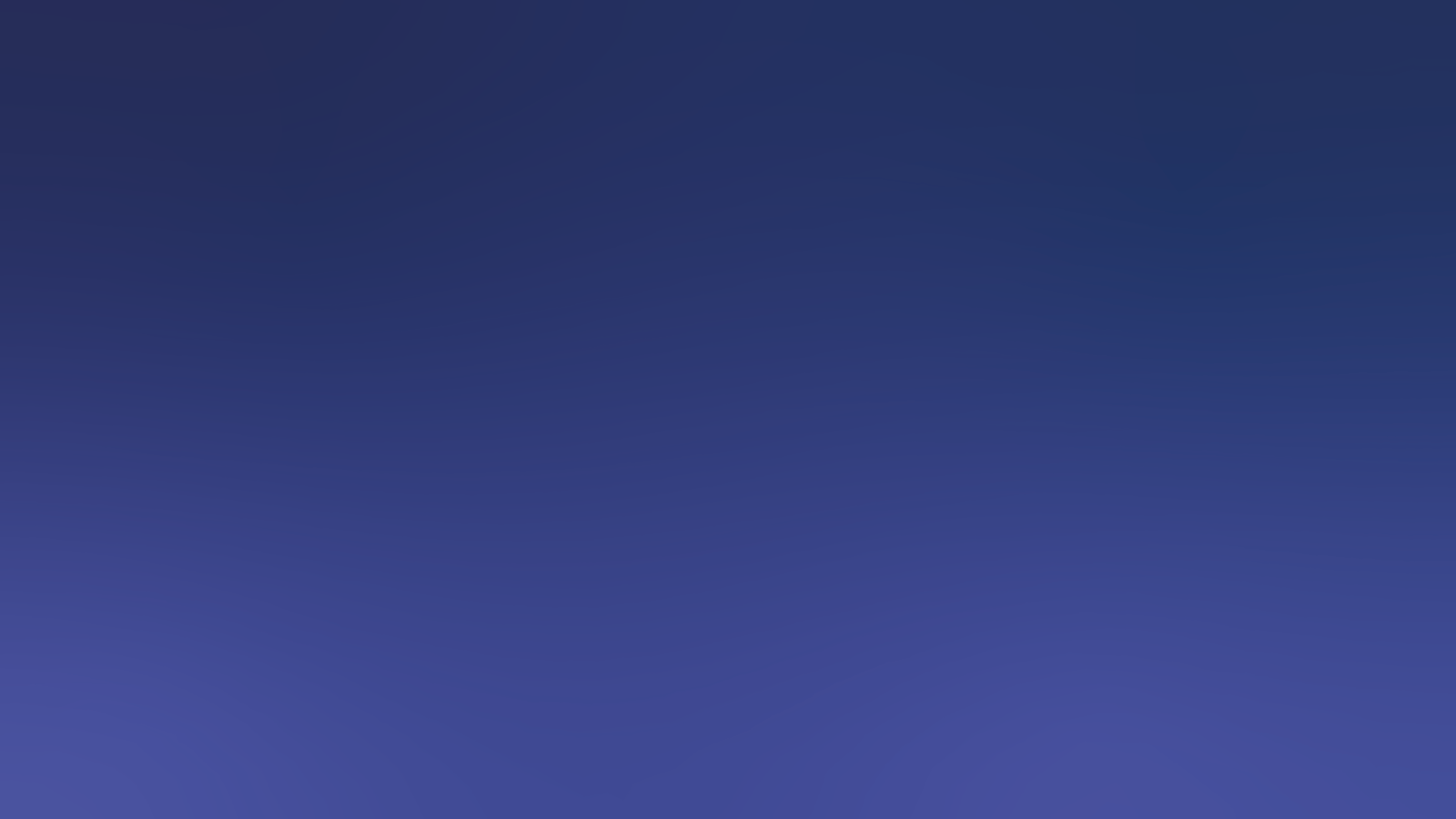 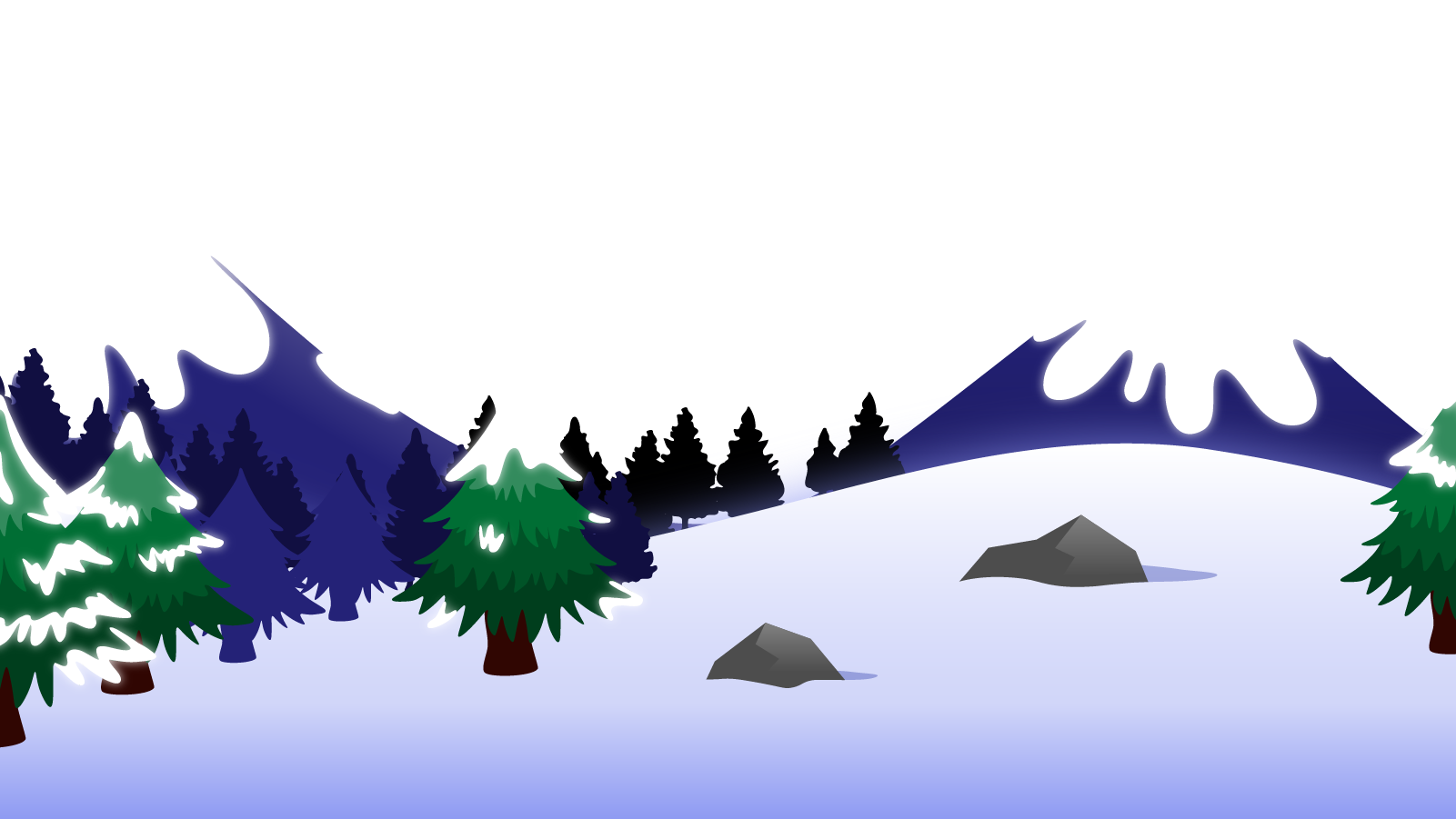 How to Use this Powerpoint
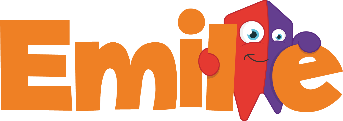 These slides have been designed to be used in Powerpoint as a Slide Show. 

There are text and images that will overlap and cause confusion, if used in desktop mode. 

To open this in Slide Show mode, please click “Slide Show” on the menu above and then “From Beginning”. 

Thank you from the Emile Team.
If you have any feedback, or would just like to say “hello”, please email us at: hello@emile-education.com
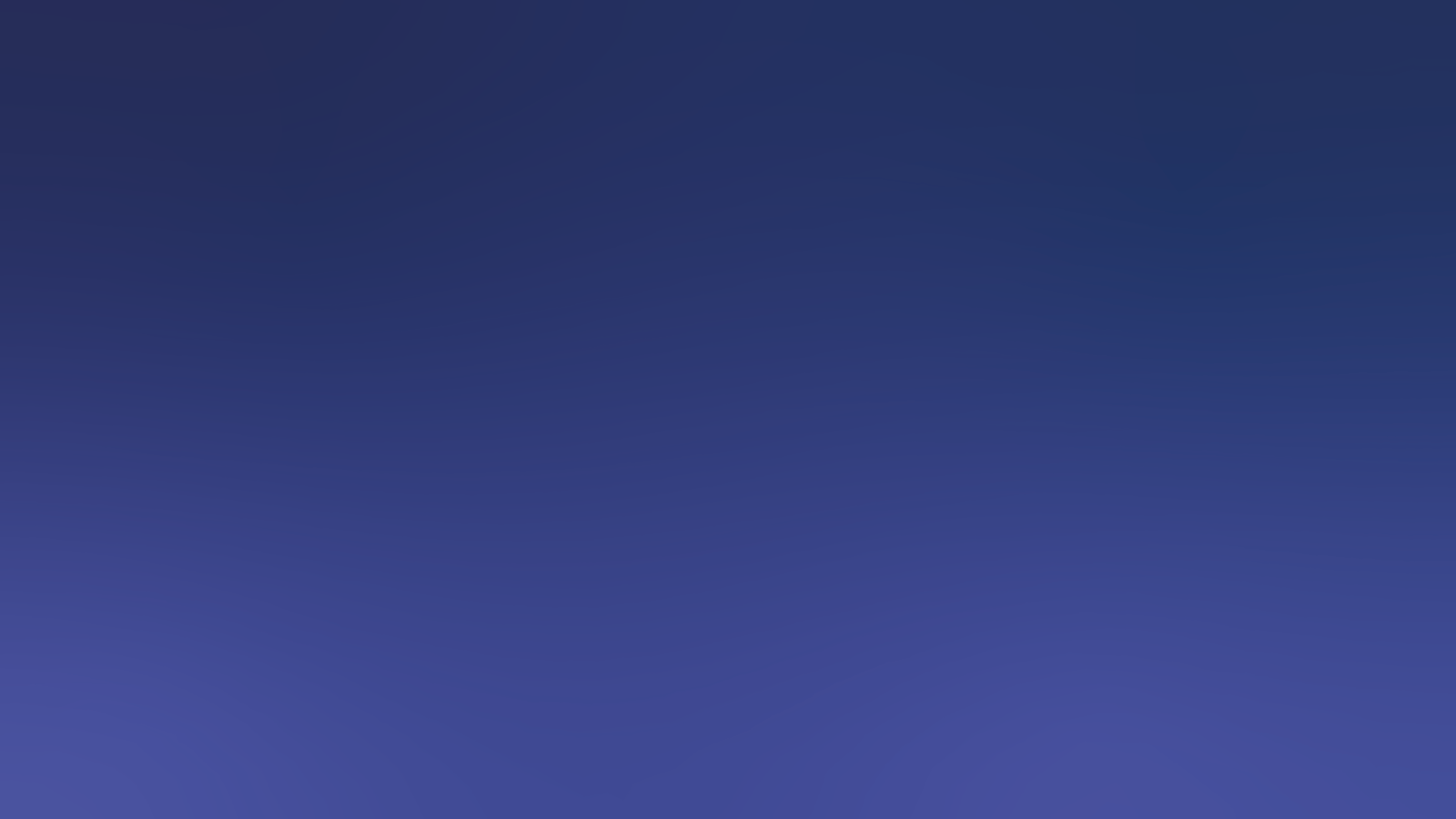 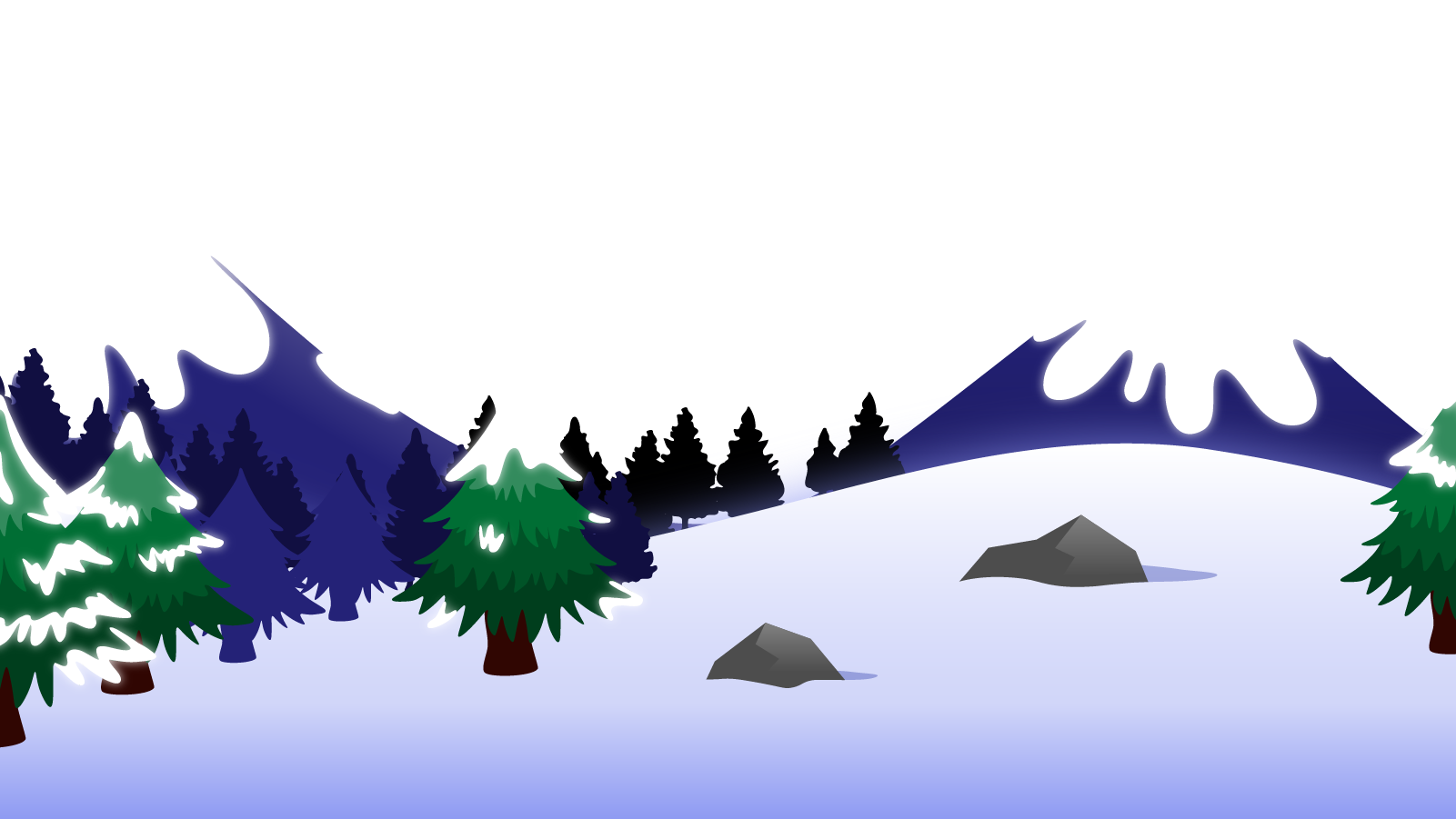 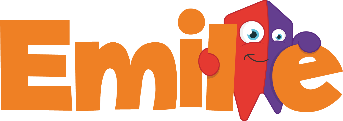 Adverbials
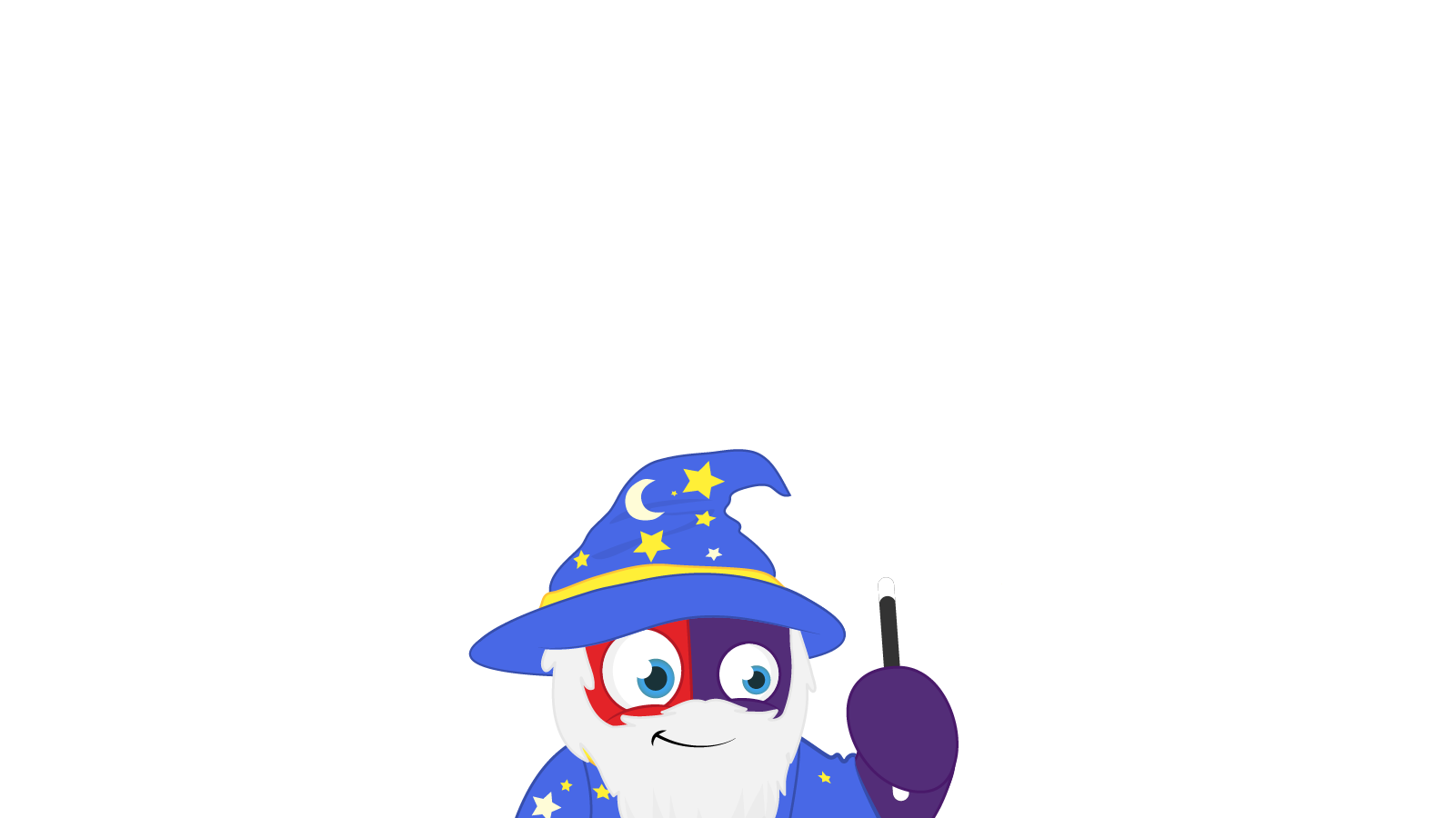 Does anyone remember what a verb is?
A verb is an action.
Can you think of 
any examples of verbs?
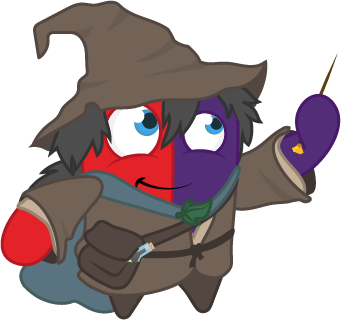 These words are ALL verbs.
to cook
to talk
to run
cooking
talking
running
ran
cooked
talked
Verbs can be quite dull and uninteresting.
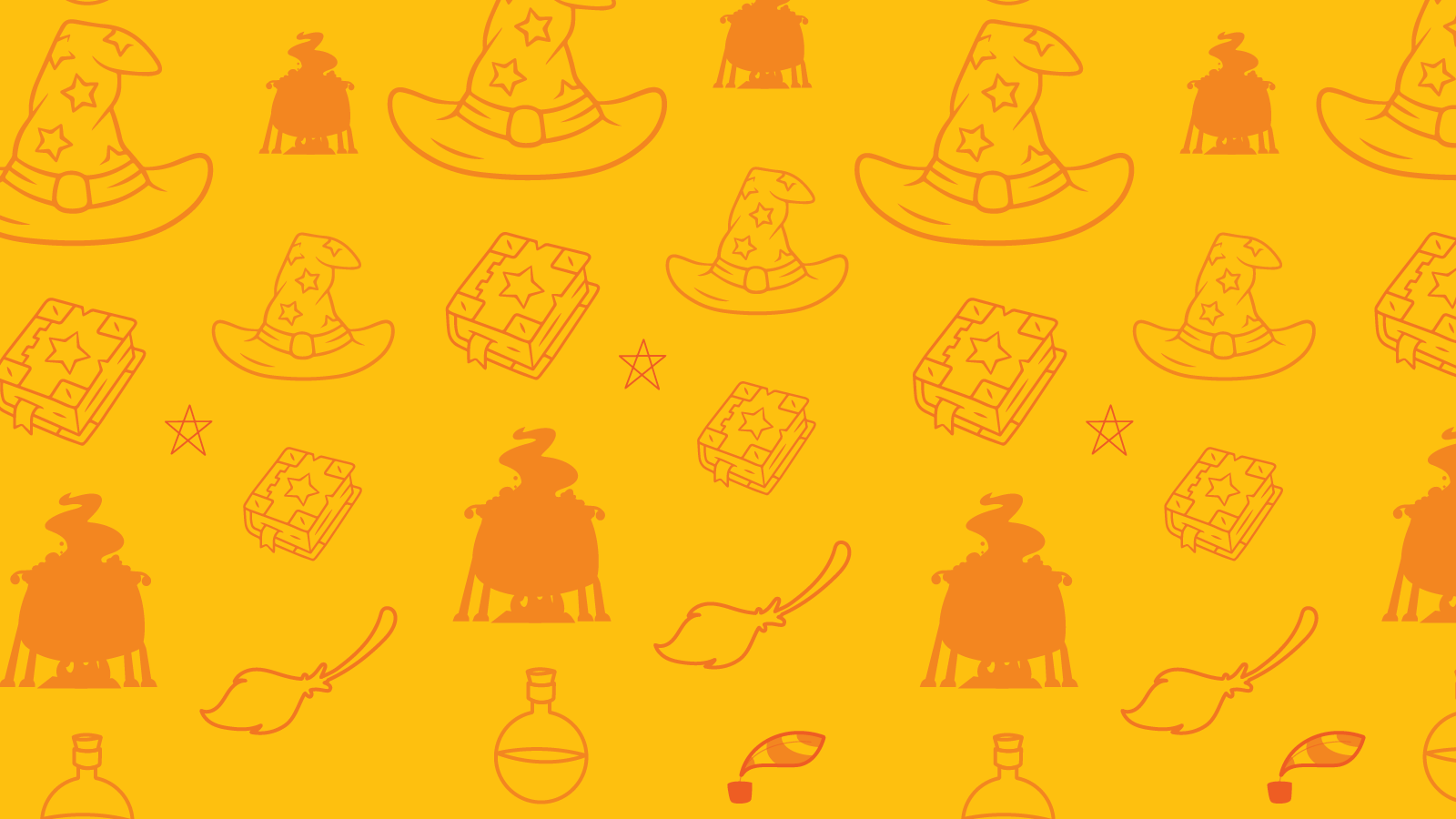 Can you spot the verbs in these sentences?
Can you spot two things in this sentence?
Students like school.
The word “students” is a noun.
The word “school” is a noun.
The word “like” is a verb.
Teachers drive cars.
The word “teachers” is a noun.
The word “cars” is a noun.
The word “drive” is a verb.
Does anyone know what an adverb is?
An adverb is a word that describes a verb.
Can you think of any 
examples of adverbs?
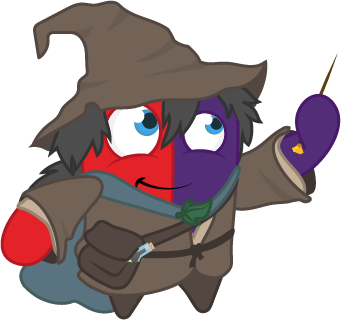 These words are ALL adverbs.
angrily
usually
easily
today
happily
never
soon
gladly
eventually
honestly
quickly
sometimes
wisely
here
first
really
hourly
very
bravely
anywhere
Adverbs make verbs more interesting!
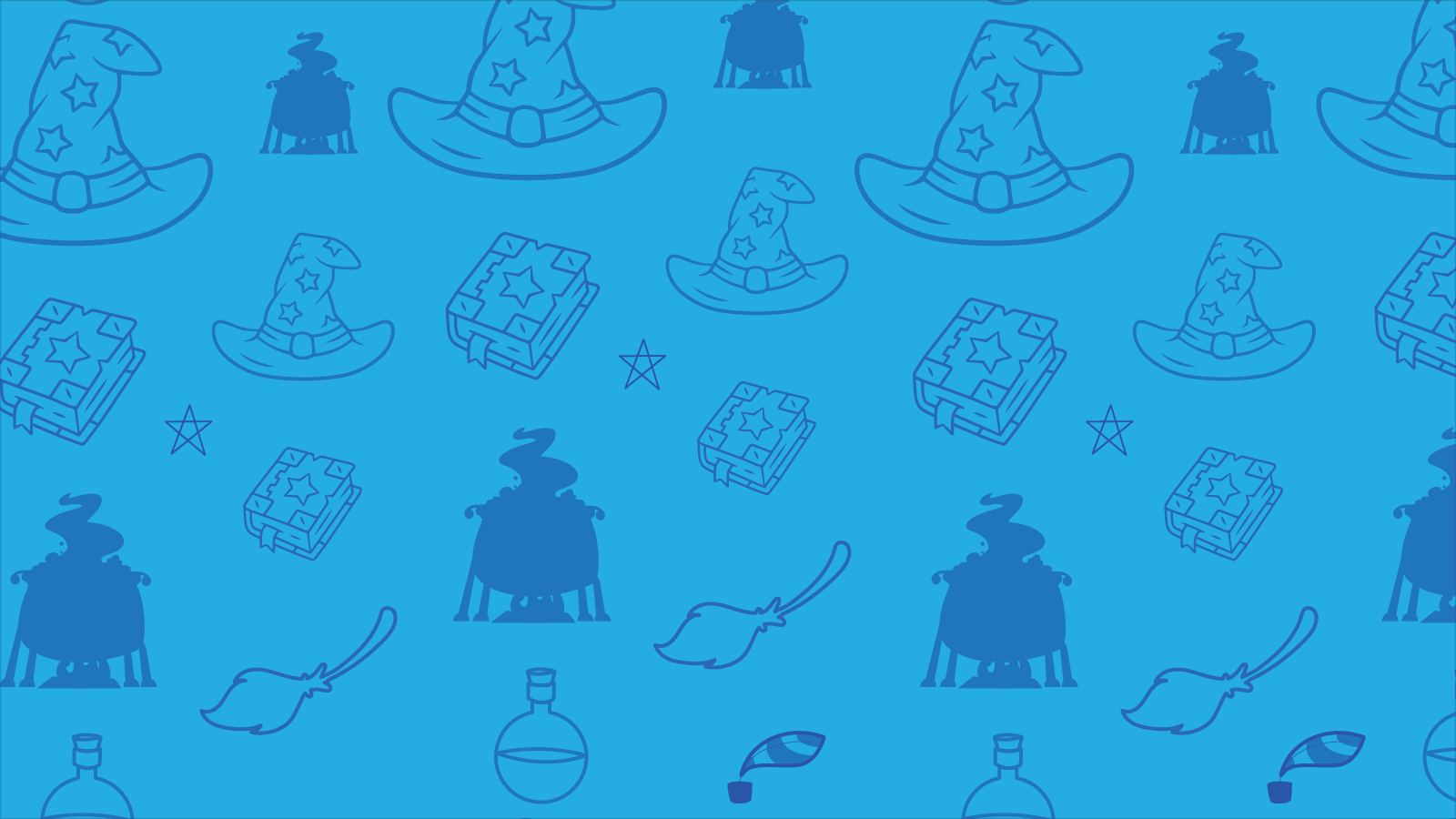 How can we make these sentences more interesting?
One way is to introduce adverbs!
Can you spot two things in this sentence?
More adverbs!
How can we make these sentences 
even more interesting?
Girls play football.
Girls boldly play football.
Girls boldly and passionately play football.
Boys write stories.
Boys excitedly write stories.
Boys excitedly and secretly write stories.
Does anyone know what an adverbial is?
An adverbial is a word or phrase that describes a verb.
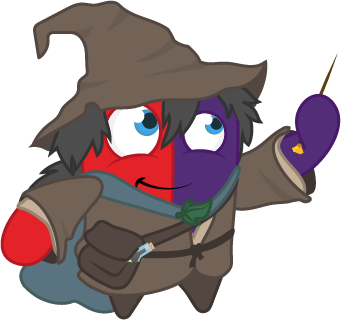 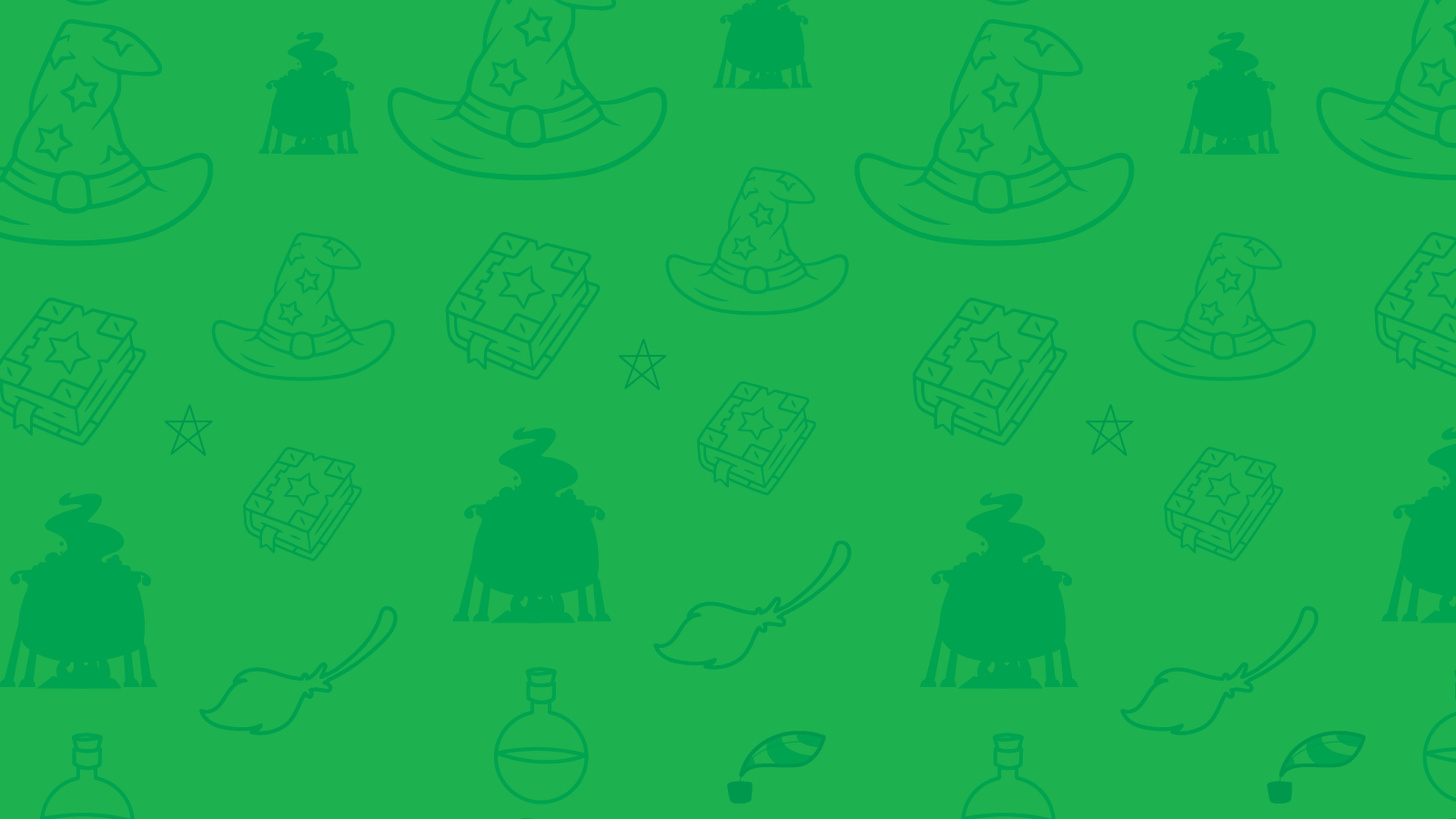 What is the difference between an adverb and an adverbial?
An adverbial is a word or phrase that describes a verb.  

An adverb is a word that describes a verb.
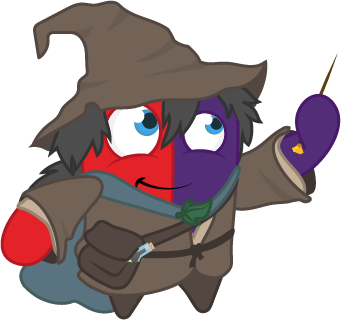 All adverbs are adverbials. 

(But not all adverbials are adverbs!)
Adverb or adverbial?
These words can all describe verbs.
angrily
happily
usually
They are all words and not phrases.
here
today
So they are all adverbs and adverbials.
hourly
really
Adverb or adverbial?
These phrases can all describe verbs.
in a silly way
very happily
during the week
They are all phrases and not single words.
like a baby
right here
So they are all adverbials and NOT adverbs.
surprisingly well
for health
Adverb or adverbial?
in a minute
This is a phrase and so is an adverbial
boldly
This is a word and so is an adverb and an adverbial
near here
This is a phrase and so is an adverbial
to find gold
This is a phrase and so is an adverbial
This is a word and so is an adverb and an adverbial
frighteningly
This is a word and so is an adverb and an adverbial
surprisingly
This is a phrase and so is an adverbial
in the corner
Adverbs and adverbials describe verbs.
Adjectives describe nouns.